Химия
8
класс
Тема : 
Положение галогенов в периодической таблице. Строение атома.
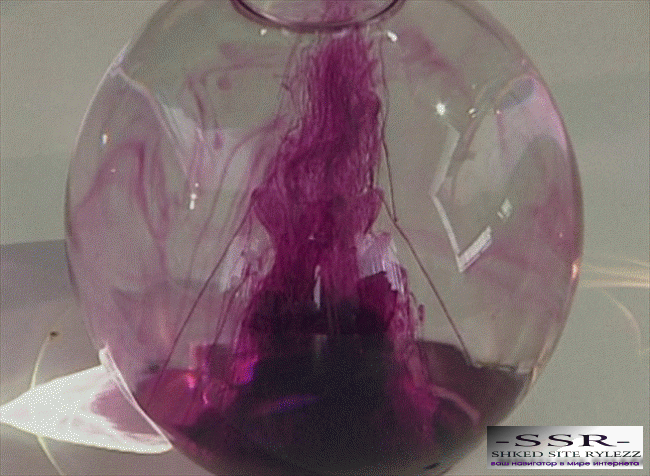 ПОЛОЖЕНИЕ ГАЛОГЕНОВ В ПЕРИОДИЧЕСКОЙ ТАБЛИЦЕ
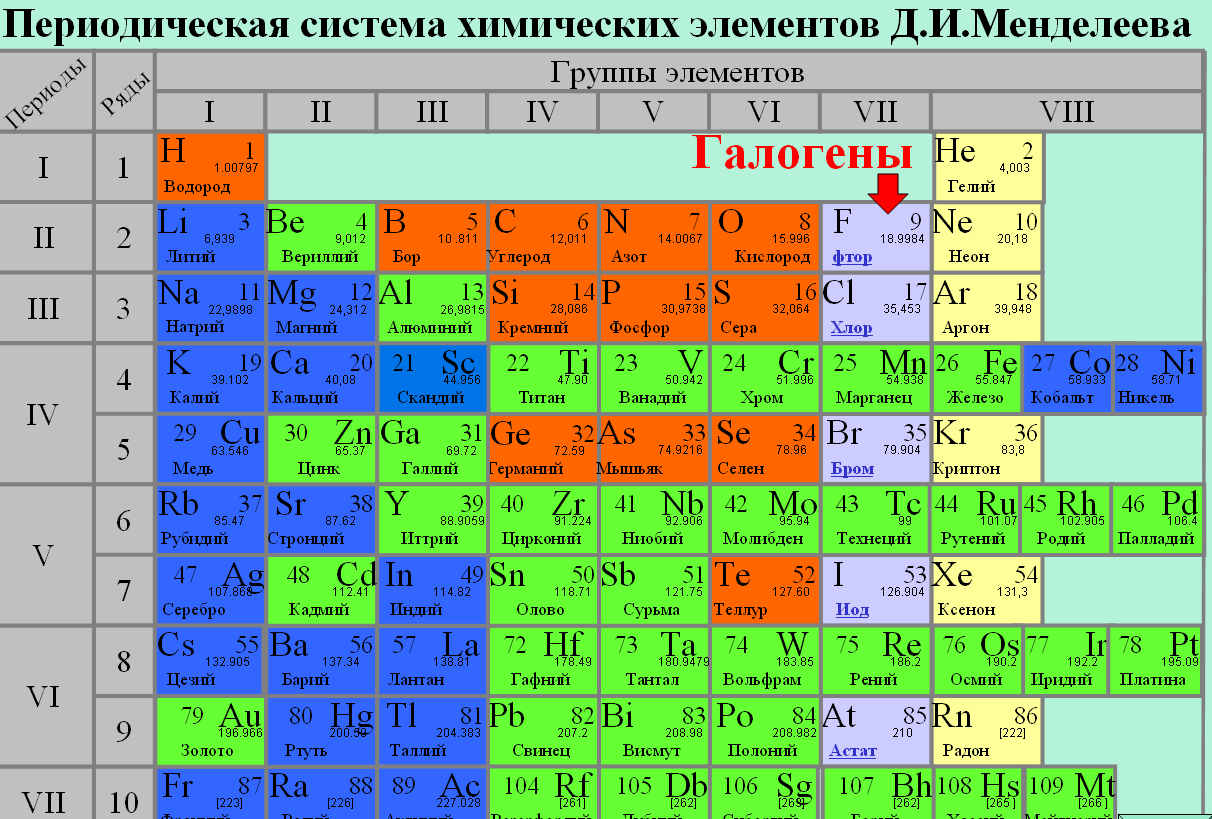 [Speaker Notes: Пытались взаимосвязьвеществ]
ПОЛОЖЕНИЕ ГАЛОГЕНОВ В ПЕРИОДИЧЕСКОЙ ТАБЛИЦЕ
Атомы галогенов 
на внешнем энергетическом уровне имеют 
7 электронов 
и до завершения уровня 
им не хватает 
1 электрона.
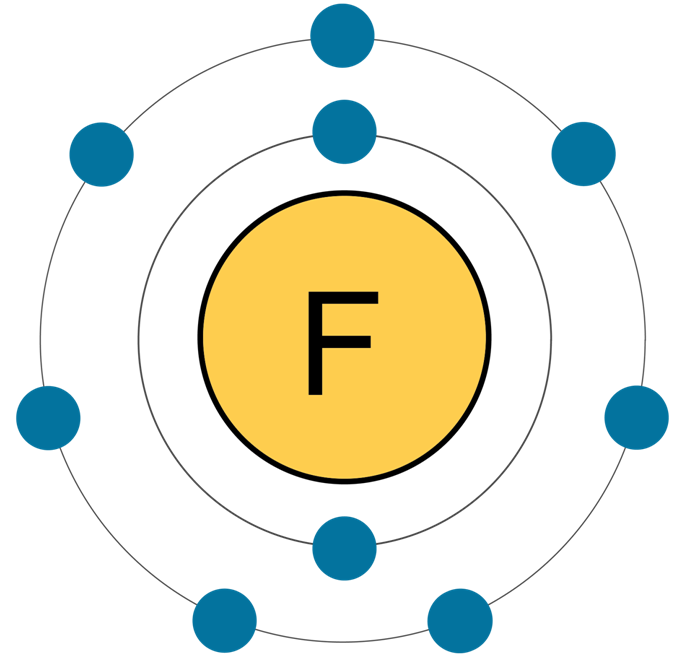 [Speaker Notes: Пытались взаимосвязьвеществ]
ПОЛОЖЕНИЕ ГАЛОГЕНОВ В ПЕРИОДИЧЕСКОЙ ТАБЛИЦЕ
Галогены – сильные окислители. 

Фтор проявляет только окислительные свойства,  для него характерна степень окисления -1.

Остальные галогены могут проявлять и окислительные (степень окисления
 -1), и восстановительные свойства (степени окисления +1, +3, +5 или +7)
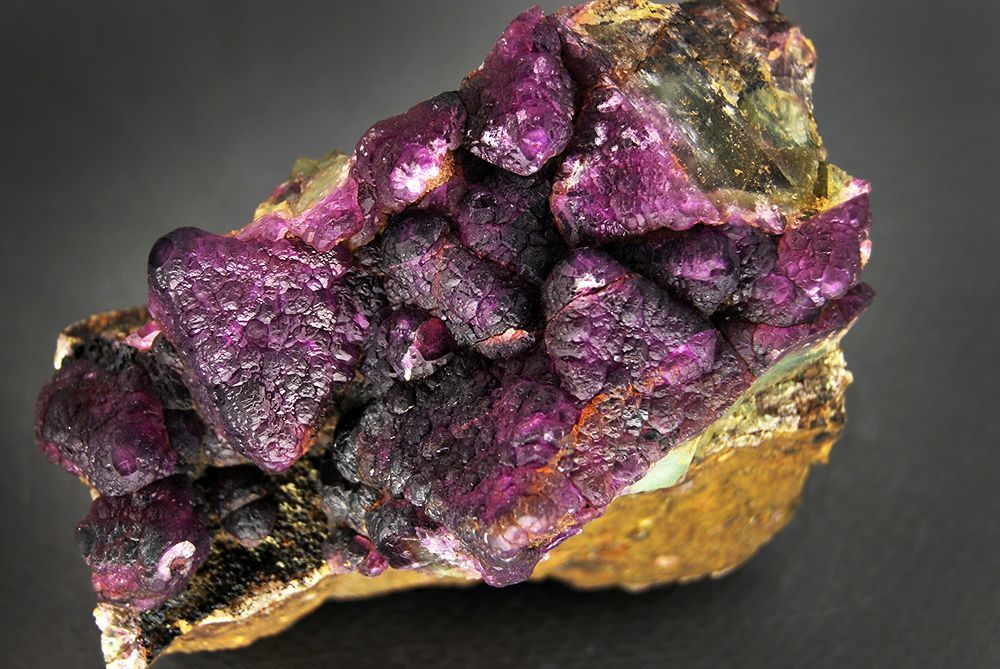 [Speaker Notes: Пытались взаимосвязьвеществ]
ПОЛОЖЕНИЕ ГАЛОГЕНОВ В ПЕРИОДИЧЕСКОЙ ТАБЛИЦЕ
Фтор - F
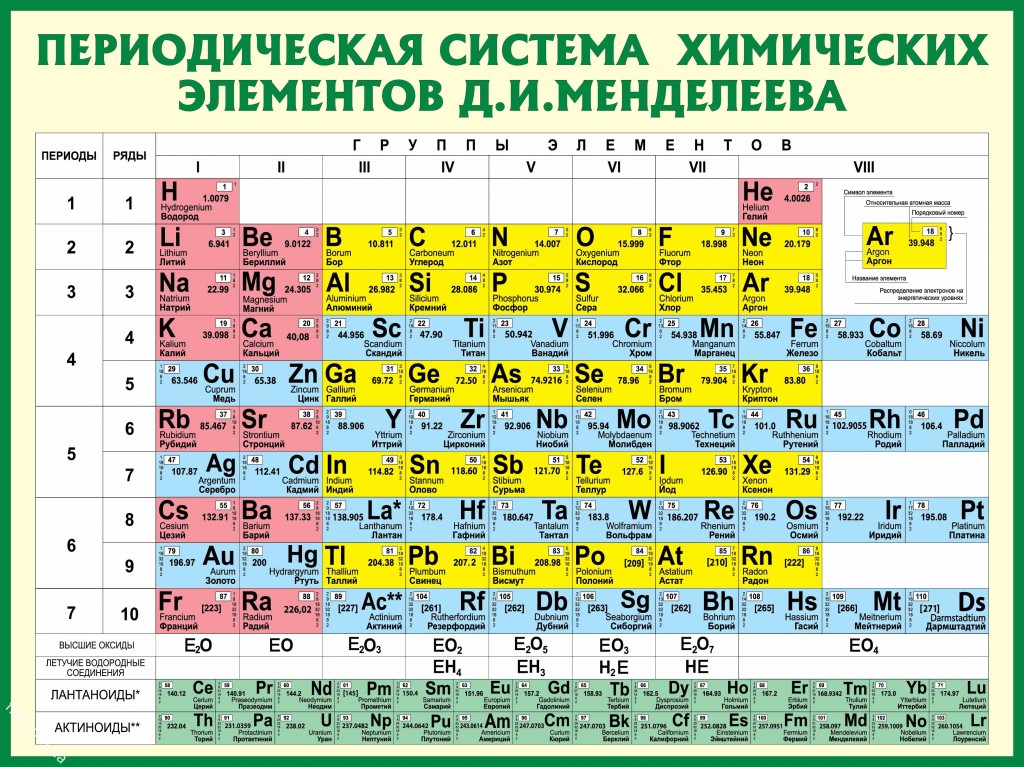 Бледно - жёлтый
газ с резким раздражающим
запахом. Очень ядовит.
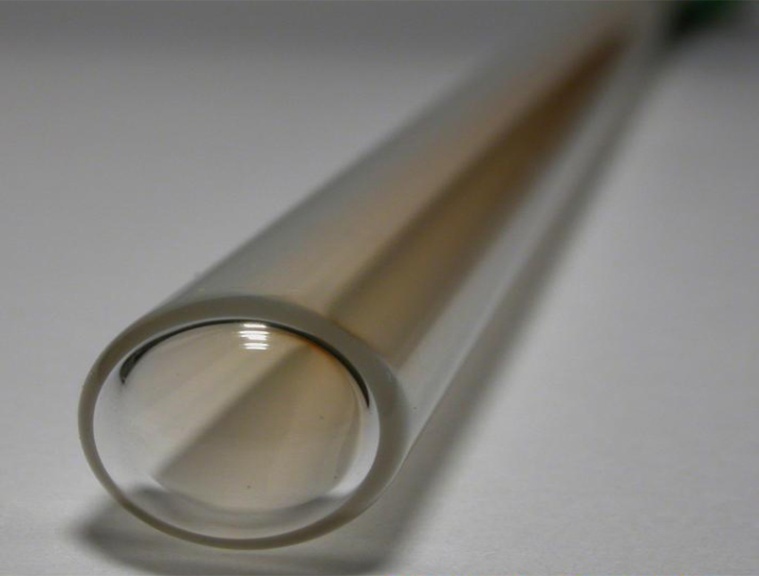 [Speaker Notes: Пытались взаимосвязьвеществ]
ПОЛОЖЕНИЕ ГАЛОГЕНОВ В ПЕРИОДИЧЕСКОЙ ТАБЛИЦЕ
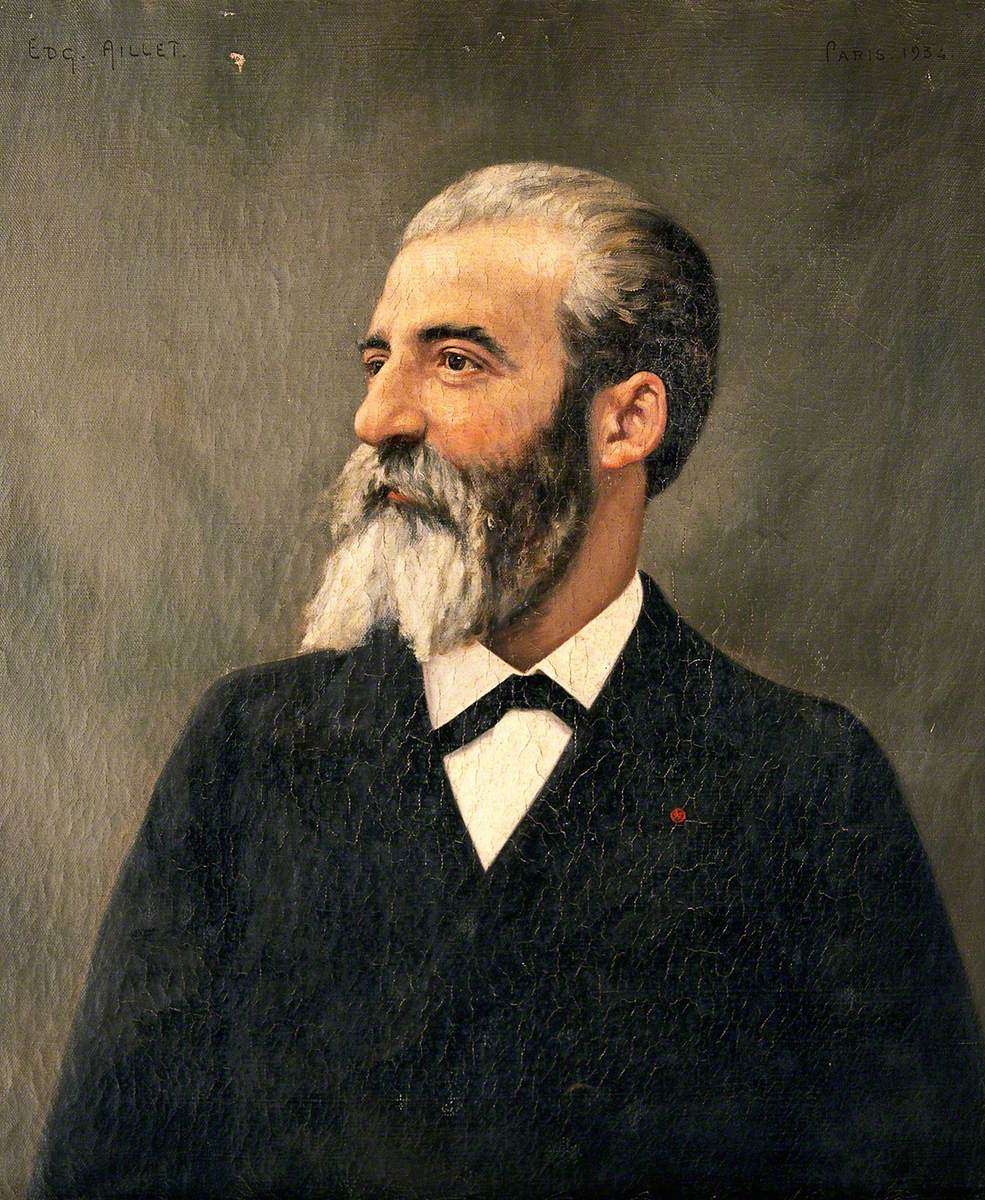 Впервые получил фтор в свободном виде в 1886 г. химик Анри Муассан, за что был удостоен Нобелевской премии.  Название «фторос» в переводе с греческого значит разрушающий, было дано из-за большой токсичности фтора.
[Speaker Notes: Пытались взаимосвязьвеществ]
ПОЛОЖЕНИЕ ГАЛОГЕНОВ В ПЕРИОДИЧЕСКОЙ ТАБЛИЦЕ
Хлор - Сl
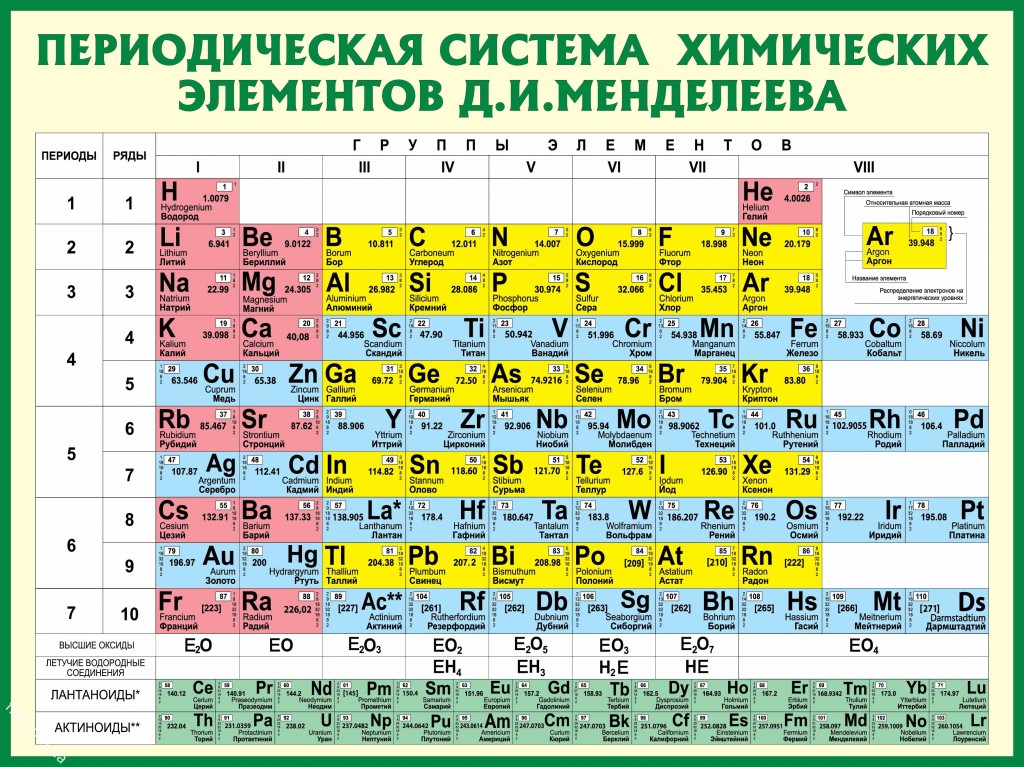 газ жёлто-зеленого цвета
с резким запахом.
Ядовит.
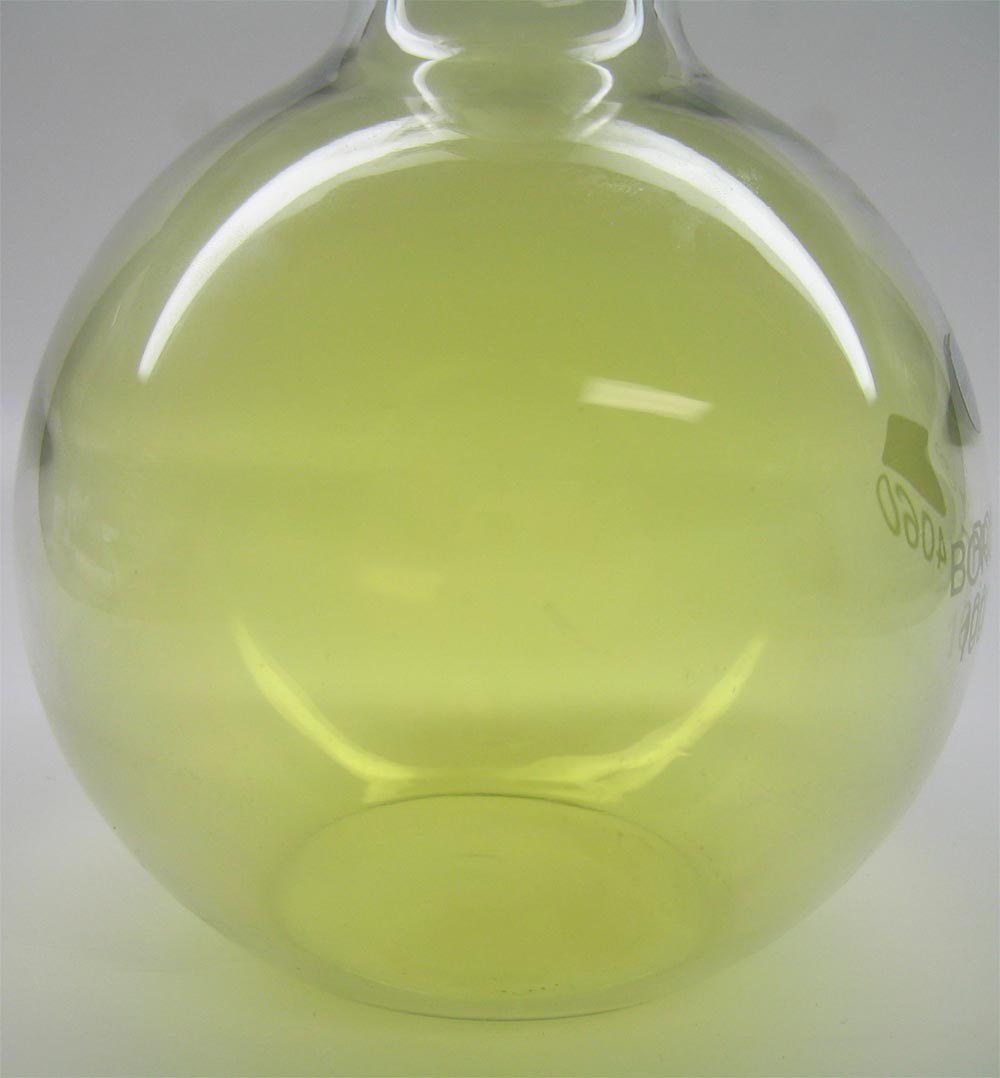 [Speaker Notes: Пытались взаимосвязьвеществ]
ПОЛОЖЕНИЕ ГАЛОГЕНОВ В ПЕРИОДИЧЕСКОЙ ТАБЛИЦЕ
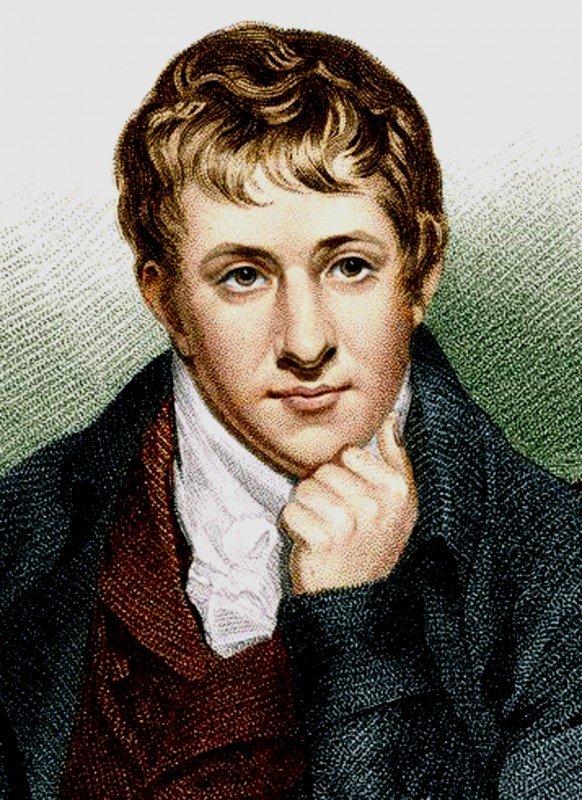 Открыл хлор в 1774 г. шведский химик Карл Шееле. 
Своё название хлор получил благодаря цвету простого вещества, в переводе  с греческого «хлорос» значит жёлто-зелёный.
[Speaker Notes: Пытались взаимосвязьвеществ]
ПОЛОЖЕНИЕ ГАЛОГЕНОВ В ПЕРИОДИЧЕСКОЙ ТАБЛИЦЕ
Бром - Br
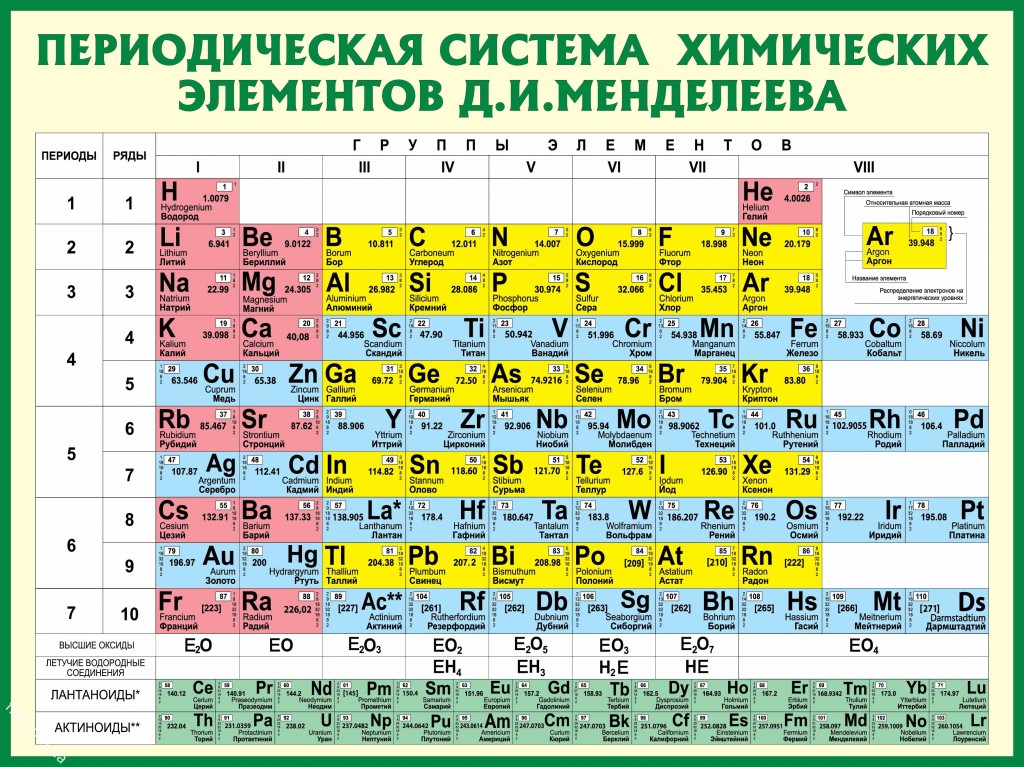 красно-бурая летучая
жидкость  с резким
Неприятным запахом
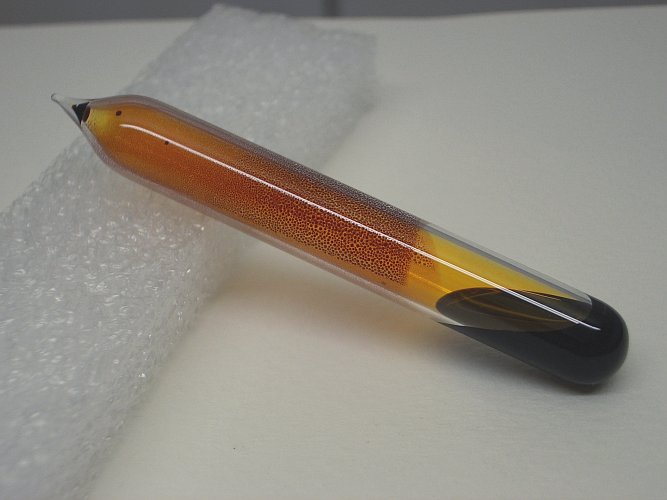 [Speaker Notes: Пытались взаимосвязьвеществ]
ПОЛОЖЕНИЕ ГАЛОГЕНОВ В ПЕРИОДИЧЕСКОЙ ТАБЛИЦЕ
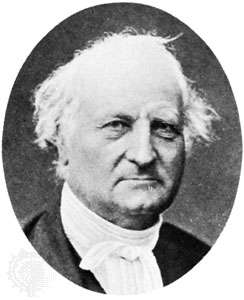 Французский химик Антуан Жером Балар открыл бром  в 1826 г. 
     В переводе с греческого «бромос» значит зловонный, что соответствует невыносимому запаху простого вещества брома.
[Speaker Notes: Пытались взаимосвязьвеществ]
ПОЛОЖЕНИЕ ГАЛОГЕНОВ В ПЕРИОДИЧЕСКОЙ ТАБЛИЦЕ
Йод - I
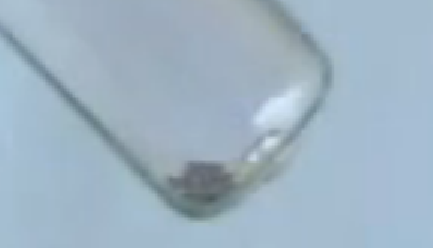 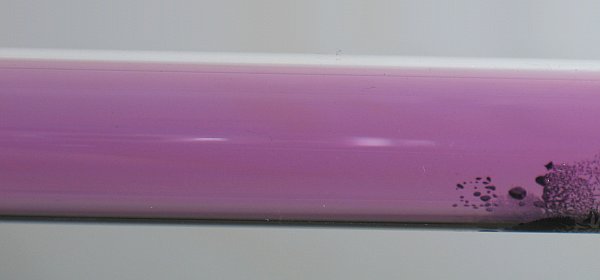 Черно-серые кристаллы с металлическим блеском (пары - фиолетовые). Пары йода ядовиты и раздражают слизистые оболочки.  На кожу йод оказывает прижигающее и обеззараживающее действие.
[Speaker Notes: Пытались взаимосвязьвеществ]
ПОЛОЖЕНИЕ ГАЛОГЕНОВ В ПЕРИОДИЧЕСКОЙ ТАБЛИЦЕ
Французский химик Бернар Куртуа получил йод в 1811 г.     Своё название йод получил за свою фиолетовую окраску (в переводе с греческого «иодэс» означает фиолетовый)
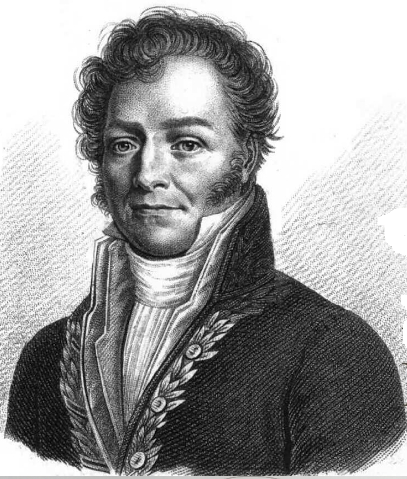 [Speaker Notes: Пытались взаимосвязьвеществ]
ПОЛОЖЕНИЕ ГАЛОГЕНОВ В ПЕРИОДИЧЕСКОЙ ТАБЛИЦЕ
Нахождение галогенов в природе
Ввиду большой реакционной способности галогенов в природе они встречаются исключительно в виде соединений.
    Самыми распространенными среди галогенов являются 
    хлор, который составляет 0,19% от массы земной коры, 
    и фтор – 0,03%.
[Speaker Notes: Пытались взаимосвязьвеществ]
ПОЛОЖЕНИЕ ГАЛОГЕНОВ В ПЕРИОДИЧЕСКОЙ ТАБЛИЦЕ
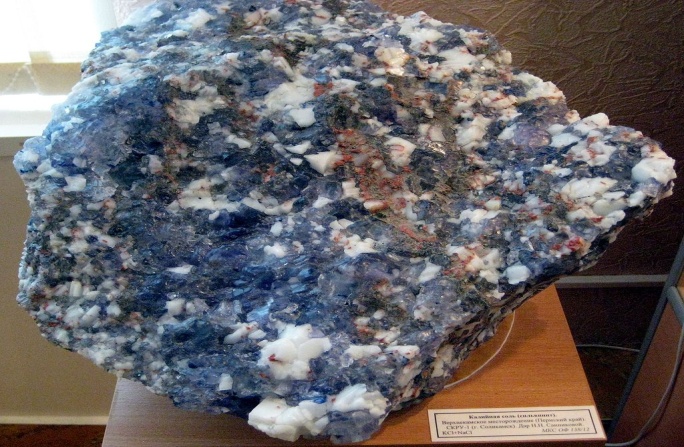 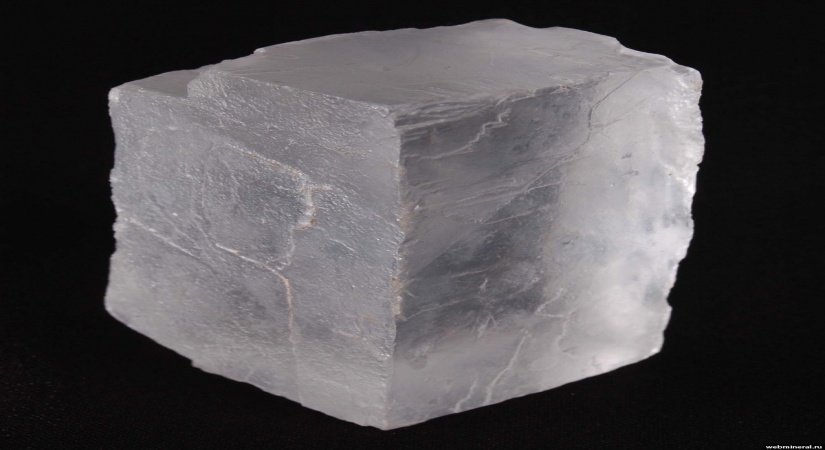 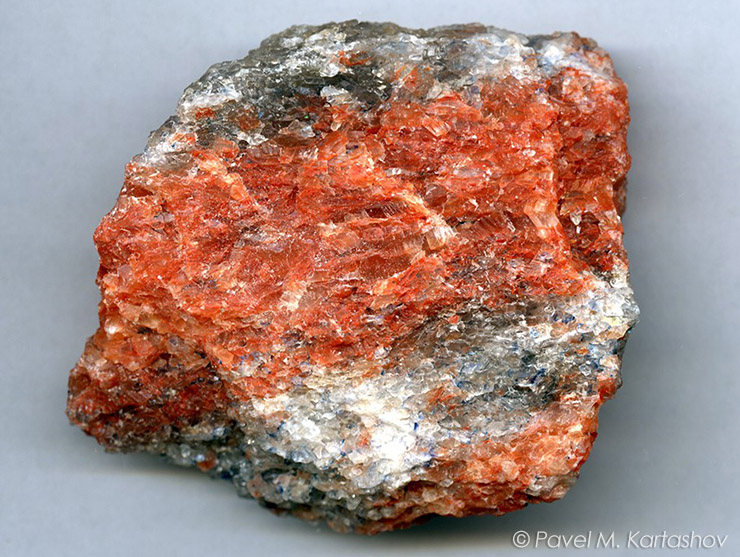 Сильвинит 
KCl·NaCl
Галит NaCl
Сильвин 
KCl
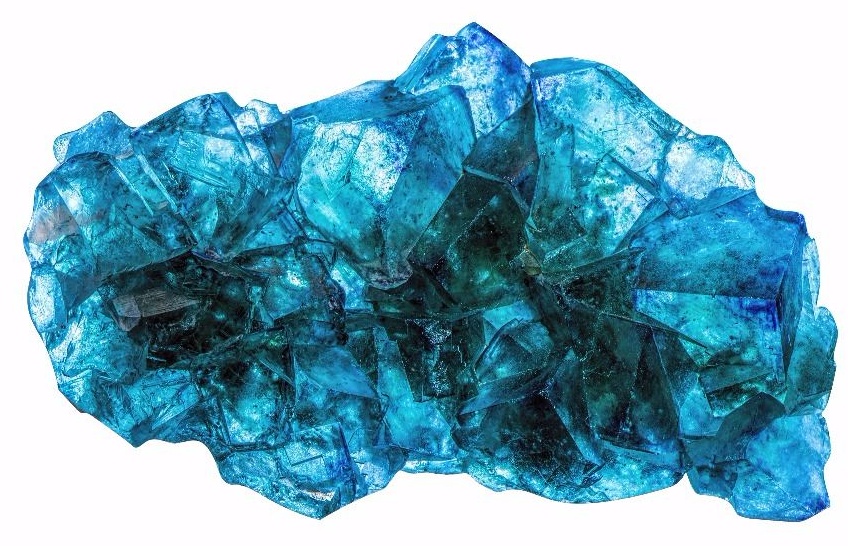 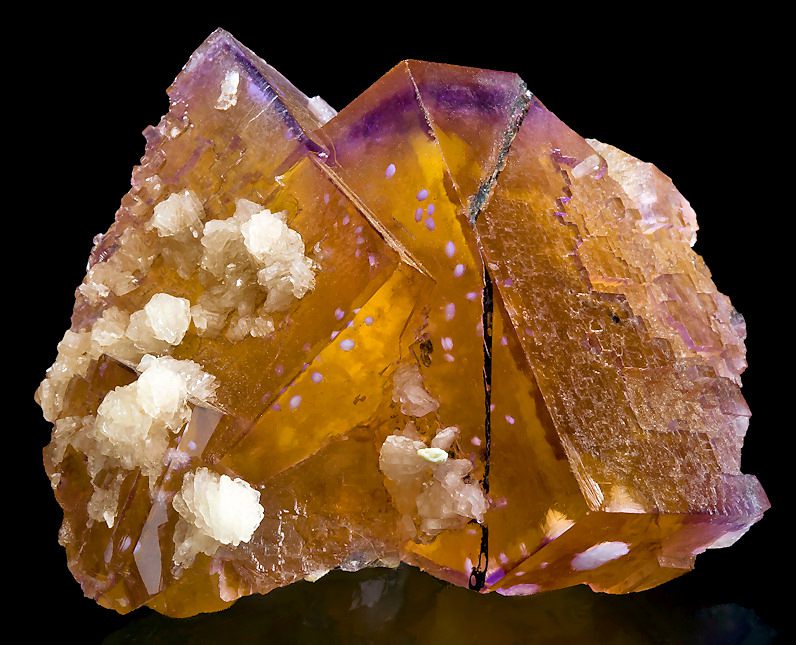 Флюорит CaF2
Флюорит  CaF2
[Speaker Notes: Пытались взаимосвязьвеществ]
ПОЛОЖЕНИЕ ГАЛОГЕНОВ В ПЕРИОДИЧЕСКОЙ ТАБЛИЦЕ
Бром и йод своих минераловне образуют. Их соединения по большей частиконцентрируютсяв морских и подземных водах, накапливаются в морских водорослях.
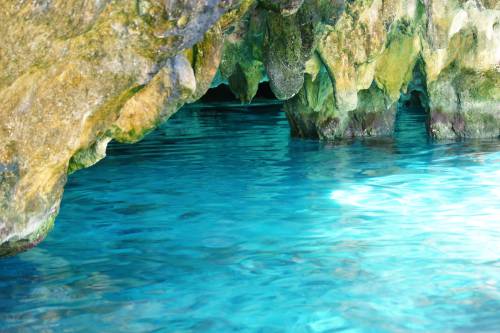 [Speaker Notes: Пытались взаимосвязьвеществ]
ПОЛОЖЕНИЕ ГАЛОГЕНОВ В ПЕРИОДИЧЕСКОЙ ТАБЛИЦЕ
Получение. В связи с тем, что в природных соединениях галогены имеют в основном отрицательную (-1) степень окисления, выделение их в свободном состоянии проводится путем окисления ионов галогенидов.
1. Фтор получают из фторид-ионов только в процессе электролиза.
2. Хлор получают из хлоридов путем электролиза растворов, содержащих хлорид-ионы, или путем воздействия на них сильными окислителями:

2K MnO4 + 10NaCl + 8H2SO4 = K2SO4 + 5Na2SO4 + 2MnSO4 + 5Cl2 + 8H2O.
[Speaker Notes: Пытались взаимосвязьвеществ]
ПОЛОЖЕНИЕ ГАЛОГЕНОВ В ПЕРИОДИЧЕСКОЙ ТАБЛИЦЕ
3. Бром получают из бромидов путем электролиза растворов, содержащих бромид-ионы, или путем воздействия на них сильными окислителями. Кроме того, бром можно выделить воздействуя на растворы бромидов хлором, так как хлор — более сильный окислитель, чем бром:
2K Br + Cl2 = 2KCl + Br2
4. Йод выделяют из растворов йодидов путем их электролиза или воздействия на них сильными окислителями, в частности, хлором и бромом:
2KI + Cl2 = 2KCl + I2; 2KI + Br2 = 2KBr + I2.
[Speaker Notes: Пытались взаимосвязьвеществ]
ПОЛОЖЕНИЕ ГАЛОГЕНОВ В ПЕРИОДИЧЕСКОЙ ТАБЛИЦЕ
Химические свойства. Радиусы атомов галогенов увеличиваются от фтора к йоду (в ряду F2, Cl2, Br2, I2). Это объясняется тем, что валентные электроны фтора притягиваются к ядру сильнее, чем электроны йода.

В ряду    F20 → Cl20 → Br20 → I20:
окислительные свойства галогенов ослабевают;
химическая активность снижается;
восстановительные свойства усиливаются.
[Speaker Notes: Пытались взаимосвязьвеществ]
ПОЛОЖЕНИЕ ГАЛОГЕНОВ В ПЕРИОДИЧЕСКОЙ ТАБЛИЦЕ
В ряду F2-1 → Cl2-1 → Br2-1 → I2-1, наоборот, химическая активность галогенов возрастает. Внешний энергетический слой этих ионов заполнен восемью электронами, они не могут присоединять электроны, а наоборот, отдают их и окисляются.

     Фтор — самый активный среди галогенов . Под влиянием фтора окисляется даже кислород. При взаимодействии с водой он горит ярким пламенем:    
2 H2O  + 2 F2  = 4 HF + O2.
[Speaker Notes: Пытались взаимосвязьвеществ]
ЗАДАНИЕ ДЛЯ САМОСТОЯТЕЛЬНОЙ РАБОТЫ
1. Прочитать §22 (стр. 91 - 95)
2. Письменно ответить на вопросы 1- 4 (стр. 95)
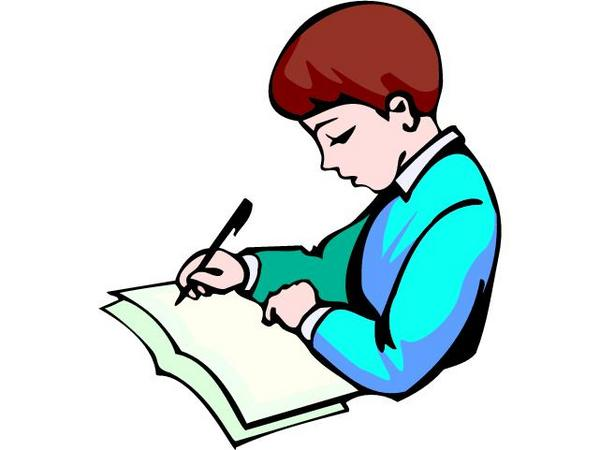